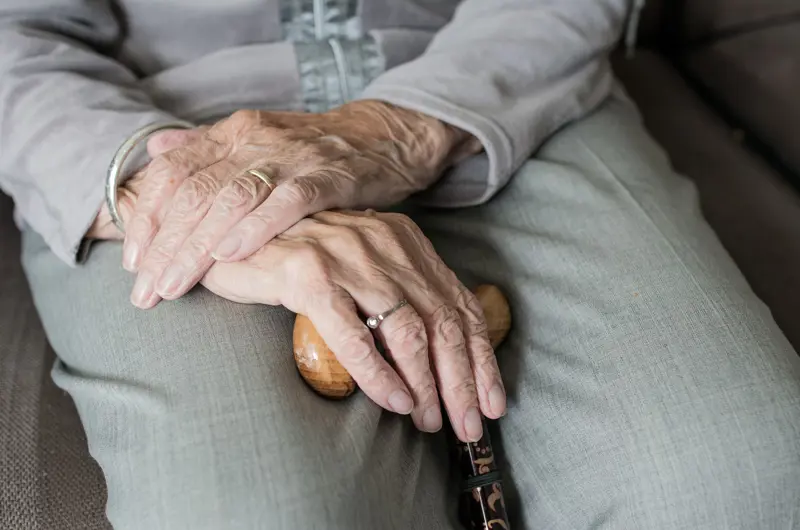 FSIII Pixi-guide
En guide til dokumentation  - Kommunal sygepleje                         Sundhedslovens § 138
Fælles Sprog III
Version 1.0
Skriv hvad præsentationen handler om
1
Indhold
FSIII Pixi-guide
Målgruppe og krav til dokumentation
Illustration af workflow og eksempler på anvendelse af Fælles Sprog III
Kommunale sygeplejetilstande
Kommunale sygeplejeindsatser
Anvendelse af Fælles Sprog data
Historik og baggrund for Fælles Sprog III
Bilag, links og kontakt
Skriv hvad præsentationen handler om
2
FSIII Pixi-guide
Målgruppe og krav til dokumentation
3
Hvem er målgruppen for denne pixi-guide?
FSIII Pixi-guide
Pixi-guiden henvender sig til kommunale medarbejdere med sygepleje/sundhedsfaglig baggrund, der løser opgaver inden for Sundhedslovens § 138.
§ 138
Kommunalbestyrelsen er ansvarlig for, at der ydes vederlagsfri sygepleje efter lægehenvisning til personer med ophold i kommunen.
Lokale instrukser og vejledninger
Hvis det vurderes relevant at supplere denne fælleskommunale pixi-guide med praksisnære instrukser og vejledninger, er dette en opgave, der ligger i kommunen. Det vil give mulighed for at understøtte lokale arbejdsgange og tilpasse til den brugergrænseflade, der anvendes (It-systemet).

Der kunne fx benyttes billeder fra egen opsætning af brugergrænseflade ind i de praksisnære instruktioner og vejledninger, for på den måde at understøtte en mere illustrativ form lokalt.
4
Hvad består dokumentationen af- på Funktionsområdet Kommunal sygepleje?
FSIII Pixi-guide
Dokumentation for Kommunal sygepleje består af flere elementer fx:

Stamdata
Oplysninger om borgeren som fx borgers navn, CPR-nummer, kontaktoplysninger, pårørende, egen læge m.v.

Klassificerede tilstande og indsatser
Fælleskommunale tilstande og indsatser er udarbejdet på en række Funktionsområder fx Kommunal pleje- og omsorg, Kommunal sygepleje, Kommunal genoptræning efter sygehusophold mv.

Øvrige oplysninger om borger og kommunikation
Øvrige relevante oplysninger om borger, pårørende, særlige forhold vedr. borgers hjem, observationer vedr. borger, tidlig opsporing mv.
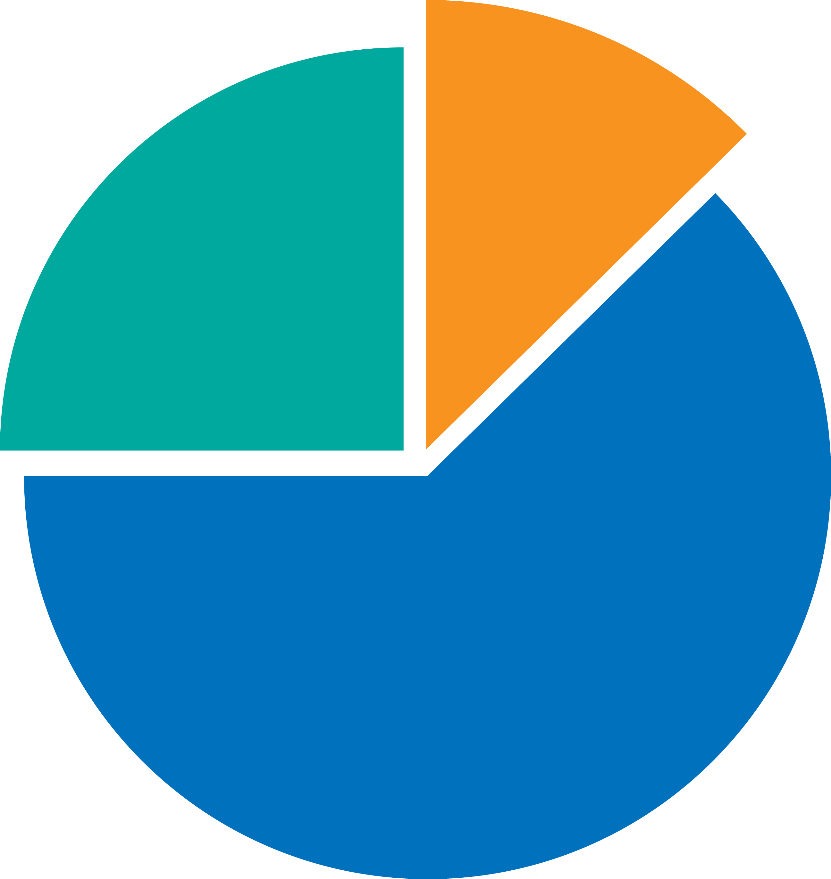 Stamdata
FSIII 
Klassificerede tilstande og indsatser
Øvrige oplysninger og kommunikation
Tests
Undersøgelser
Observationer
5
[Speaker Notes: Rikke]
Hvorfor skal vi dokumentere  - på Funktionsområdet Kommunal sygepleje?
FSIII Pixi-guide
Patientsikkerhed
 Jf. Vejledning om sygeplejefaglige optegnelser udredes borgeren i forhold til problemer eller risici inden for de 12 sygeplejefaglige problemområder. Styrelsen for Patientsikkerhed går tilsyn på behandlingssteder, der leverer Kommunal sygepleje. Tilsyn er altid anmeldt på forhånd. Målet er at understøtte patientsikkerheden. Borger har mulighed for at rette ‘en bekymringshenvendelse’ til Styrelsen for Patientsikkerhed, eller klage til Styrelsen for Patientklager.

Kvalitetsudvikling
Udgangspunktet for kvalitetsudvikling er, at der eksisterer en gensidig forståelse og et fælles sprog om de opgaver, der løses. Derfor er det vigtigt, at der er skriftlighed om indsatsernes opstart, varighed og indhold mv.

Koordinering  
Typisk er der flere medarbejdere, der kommer i borgerens hjem, og derfor vil der være behov for kommunikation om fx diverse aftaler med borger eller pårørende, eller særlige forhold der knytter sig til borgers situation. 

Planlægning og styring
På funktionsområdet Kommunal sygepleje er der behov for planlægning af udførelse af behandling hos borger samt koordinering med fx andet sundhedsfagligt personale og sikre, at der altid er de rette kompetencer til opgaven.
Se webinar om den sygeplejefaglige dokumentation: Webinar om journalføring på sygepleje- og ældreområdet | Styrelsen for Patientsikkerhed (stps.dk)
6
FSIII Pixi-guide
Illustration af workflow og eksempler på anvendelse af Fælles Sprog III
7
Afklaring af borgers helbredsproblemer 
- og iværksættelse af indsatser
FSIII Pixi-guide
Afslutning
Modtagelse
Afklaring
Indsats
Opfølgning/evaluering

Den sygeplejefaglige medarbejder skal vurdere, om behandlingen har haft den ønskede effekt. 

Hvis effekten med behandlingen ikke er nået, eller hvis borgerens situation ændrer sig, skal tilstandene opdateres.

 De 12 sygeplejefaglige problemområder skal revurderes, når det er nødvendigt, fx ved ændringer.
Modtagelse af ansøgning  

Henvisningen kan komme fra: 
Borgers egen læge 
MedCom meddelelser i forbindelse med kontakt til hospital ambulant eller efter indlæggelse
Henvisning fra andet sted i kommunen
Borger henvender sig selv

Borger oprettes i systemet. 
Kilde til henvisning og årsag til henvendelse kan dokumenteres, hvis der lokalt ses behov herfor.
Sygeplejefaglig udredning

Den sygeplejefaglige udredning sker på baggrund af de 12 sygeplejefaglige problemområder.  

De relevante Kommunale sygeplejetilstande udredes, hvor der er et aktuelt helbredsproblem. 

Hvis der er tale om en risici skal problemet dokumenteres på tilstandsområdet.

Tilstande, hvor der ikke iværksættes en indsats, kan fx dokumenteres på tilstandsområdet.
Indsatser iværksættes

Indsatser er de initiativer, som kommunen iværksætter i samarbejde med borger på baggrund  af  den sygeplejefaglige udredning.

Den sygeplejefaglige medarbejder skal planlægge  behandlingen, her kan handleanvisninger anvendes.
8
Eksempel på anvendelse af Fælles Sprog III
FSIII Pixi-guide
Kaj
Kaj er på det seneste blevet mere usikker, og har mistet kræfterne både fysisk og mentalt. Kaj har tabt sig ca. 4 kg siden hustruens død. Kaj har pacemaker, som han fik indopereret i 1990´erne grundet hjerteproblemer. Han er tablet-behandlet, men fortæller, at han af og til taber pusten. Kaj er desuden i behandling mod en forstørret prostata og er permanent kateterbærer. Han har problemer med at optage B12 og får derfor Betolvex injektion hver 3. måned.
Afslutning

Opfølgning/evaluering


Den sygeplejefaglige medarbejder skal vurdere, om behandlingen har haft den ønskede effekt. 

Tilstande og indsatser afsluttes, når Kaj ikke længe modtager behandling.
Følgende indsatser iværksættes 


Anlæggelse og pleje af kateter

Ernæringsindsats

Medicinadministration
Modtagelse af henvisning


Kommunen modtager en henvendelse fra egen læge.

Kaj oprettes i systemet.
Afklaring af borgerens behov og motivation

Problemer med Ernæring
Borger har problemer med at optage B12 vitamin er velbehandlet, følges hos egen læge.

Problemer med vægt
Borger har tabt sig 4 kg inden for kort tid. Nuværende vægt 78 kg. Ugentlig vejning igangsættes 8 uger frem – se vægtskema i journalen.

Cirkulations problemer
Har pacemaker. Går til teknisk kontrol i pacemakerklinik, hvert andet år. Er i behandling grundet hjerteproblemer men oplever af og til at tabe pusten. Er selv opmærksom på forværring af dette og vil bede søn kontakte læge for ny kontrol. 

Problemer med vandladning
Har blæretømningsproblemer og er permanent kateterbærer. Der er anlagt kateter størrelse Ch12 – skift hver 8 uge.
9
Eksempel på anvendelse af Fælles Sprog III
FSIII Pixi-guide
Inge 
Inge er 91 år og har fået diagnosticeret Alzheimer, hun har tendens til depressivt humør og er i antidepressiv behandling. Inge fremstår til tider forvirret og ved ikke, hvad der skal ske, i disse situationer bliver hun meget oprørt og ked af det. Her har hun brug for støtte. Inge har tendens til obstipation, og det behandles med Movicol p.n. 
Inge har diabetes type 1 og har problemer med svingende blodsukker.
Afslutning

Opfølgning/evaluering


Den sygeplejefaglige medarbejder skal vurdere, om behandlingen har haft den ønskede effekt. 

Tilstande og indsatser afsluttes, når Inge ikke længe modtager behandling.
Følgende indsatser iværksættes 

Undersøgelser og måling af værdier

Psykisk pleje og støtte

Medicin
administration

Medicindispensering

Behandling og pleje af mave-tarmproblem
Modtagelse af henvisning


Kommunen modtager en henvendelse fra egen læge.

Inge oprettes i systemet.
Afklaring af borgerens behov og motivation
 
Problemer med Ernæring
Svingende blodsukker grundet type 1 diabetes. Det svingende blodsukker kommer til udtryk ved udtalt tørst og mund­tørhed, hyppige vand­ladninger, især om natten, træthed. almen utilpashed, og nedsat stemningsleje. Diabetesambulatorie på Aftenly hospital er behandlingsansvarlig. BS-måling x 2 dgl. 
Problemer med trivsel
Tendens til nedtrykt stemningsleje, oftest ud på aftentimerne. Bliver hurtigt oprørt og ked af det. Kan afledes. Kan støttes i at håndterer situationer, hvor hun bliver ked af det. Er i antidepressiv behandling.
Problemer med hukommelse
Fremstår forvirret og konfus. Bliver oprørt og ked af det, når hun ikke kan finde rundt og huske aftaler. Kan ikke overskue nye navne på medicin og glemmer at tage eller tager dobbelt. Følges på Aftenly demensambulatorie.

Problemer med mave og tarm
Tendens til obstipation. Borgers normale afføringsmønster er daglig lind afføring, oftest om morgenen. Der føres afføringsskema dagligt og der gives p.n. behandling ved udeblivelse af afføring i 2 døgn.
10
Eksempel på anvendelse af Fælles Sprog III
FSIII Pixi-guide
Anne
Anne er 66 år, bor alene og har  hidtil været selvhjulpen. Anne er faldet og har pådraget sig et hoftebrud, og har efterfølgende fået foretaget en hoftealloplastik. Ved en kontrol er der konstateret infektion i operationssåret, som Anne ikke selv har reageret på. Hun har smerter, og kan ikke smertedækkes med håndkøbsmedicin. Grundet smerter, har hun afvist genoptræning, men kan motiveres til at træne.
Følgende indsatser iværksættes


Sårbehandling

Medicindispensering

Psykisk pleje og støtte

Koordinering
Afslutning

Opfølgning/evaluering


Den sygeplejefaglige medarbejder skal vurdere, om behandlingen har haft den ønskede effekt. 

Tilstande og indsatser afsluttes, når Anne ikke længe modtager behandling.
Modtagelse af henvisning


Kommunen modtager en henvendelse fra egen læge.

Anne oprettes i systemet.
Afklaring af borgerens behov og motivation
Problemer med andre sår
Spaltet inficeret sår efter højresidig hoftealloplastik i april 24. Såret måler 2 x 6 cm og 1 cm dybt med massereret sårkant. Moderat sekretdannelse. Der opstartes sårbehandlingsregime. Kontrol i sårambulatoriet om 18. juni 24. Har tidligere haft tendens til irritation af hud ved klæbende forbindinger.

Problemer med smerter
Oplever periodevise smerter i højre side af hoften ved mobilisering efter hoftealloplastik. Smerterne er værst om morgen eller efter længerevarende hvilepauser. Herudover konstante, stikkende smerter i operationssår.  Smertebehandling opstartes og VAS-scores dagligt – kontakt til egen læge ved forværring.

Problemer med sundhedskompetence
Manglende initiativ til at tage kontakt til behandlingsansvarlige læge ved infektionstegn eller øgning i smerter. Har afvist genoptræning grundet smerter. Støttes løbende.

 Problemer med mobilitet og bevægelse
Mere immobil efter hoftealloplastik og grundet smerter ifm. infektion i operationssår. Behandlingsansvarlige fysioterapeut er kontaktet mhp. motivation til at opstarte genoptræningsforløb, når smerterne er aftaget.
11
Hjælp til hjemmemonitorering
- relateret til KOL
FSIII Pixi-guide
Kaj
Kaj er 95 år, og er diagnosticeret med KOL. Kaj går i fast forløb i ambulatoriet på sygehus, men det vurderes, at Kaj er i målgruppen for telemedicinsk understøttelse af hans behandlingsforløb. Kaj sættes i gang og den kommunale sygepleje har, i dette eksempel, ansvaret for at sætte udstyr op og oplære og instruere borger. Kommunen har, i dette eksempel, ikke ansvaret for at overvåge data fra løsningen – det er ambulatoriets ansvar.
Kommunen skal ikke foretage en sygeplejefaglig udredning af borger. Det er alene ‘problemer med respiration’, der aktiveres, hvis der er tale om en KOL-borger.
Baggrund
Kommunerne samarbejder med sygehusene og almen praksis om varetagelse af telemedicin, hvor borgere med kroniske sygdomme (KOL, Diabetes, Sår og Hjerteproblemer) varetager egne målinger, der overvåges af sundhedsprofessionelle. Aftalerne er indgået i regi af sundhedsaftalerne. Det er forskelligt, hvilket opgavesnit, der er aftalt mellem sygehus, kommune og alment praksis fra region til region. Derfor er det ikke muligt at lave en samlet guide for dokumentation på telemedicin. Men her ses en minimum-model for, hvad der kan dokumenteres.
12
FSIII Pixi-guide
Kommunale sygeplejetilstande
13
Kommunale sygeplejetilstande
FSIII Pixi-guide
Hvad er en tilstand?
Tilstande er et fælles sprog for områder af borgerens livssituation, der typisk rettes indsatser imod. Tilstandene er fælleskommunale, hvilket betyder, at de er udviklet og beskrevet i tæt samarbejde med kommunale medarbejdere. Tilstandene er dermed ens på tværs af kommunerne, og muliggør en ensartet og sammenlignelig dokumentation.  

D 23 Kommunale sygeplejetilstande er grupperet indenfor 12 tilstandsområder:







Hver tilstand indeholder en titel, en beskrivelse samt en række eksempler.
Funktionsniveau
Bevægeapparat
Ernæring
Hud og slimhinder
Kommunikation
Psykosociale forhold
Respiration og cirkulation







Seksualitet, køn og kropsopfattelse
Smerter og sanseindtryk
Søvn og hvile
Viden og udvikling
Udskillelse af affaldsstoffer
14
[Speaker Notes: Rikke indhold]
FSIII Pixi-guide
Kommunale sygeplejetilstande
Hvad anvendes tilstande til?  
Det udredes, om en borger har problemer eller risici inden for de 12 sygeplejefaglige problemområder. Hvis borgeren har et aktuelt problem, hvor der iværksættes en indsats, skal de relevante Kommunale sygeplejetilstande aktiveres og beskrives. Hvis der er tale om en risici skal problemet dokumenteres på tilstandsområde.
 
Tilstandene understøtter beskrivelsen af borgerens behov og problemer i forbindelse med den sygeplejefaglige dokumentation, herunder opstart af indsats, samt opfølgning herpå.

Tilstande, der iværksættes indsatser overfor, dokumenteres på tilstande (på enkelttilstande)

Ved risici skal dokumentationen ske på tilstandsområder

Ved helhedsvurdering kan dokumentationen fx ske på tilstandsområder

Det er nødvendigt med denne skelnen, så medarbejderne kan få et overblik over borgers aktuelle problemer og udfordringer samt hvilke indsatser, kommunen leverer. 

Tilstandene bør ikke anvendes til bemærkninger i dagligdagen mellem medarbejdere fx ”Borger ønskede ikke at gå i bad i dag”. Denne type udveksling af bemærkninger, der ikke er udtryk for ændring i den aktuelle tilstand, kan med fordel noteres i et andet sted i journalen. 

Tilstandspræcisering
Det er et krav, at de relevante tilstande aktiveres.  Det anbefales, at tilstandens ‘vurdering’ udfyldes.
15
16
FSIII Pixi-guide
Kommunale sygeplejeindsatser
17
FSIII Pixi-guide
Kommunale sygeplejeindsatser
Hvad er en indsats, og hvad anvendes de til?

Der er udarbejdet 35 fælleskommunale indsatser, der tilsammen beskriver indholdet på Kommunale sygepleje.

Fælleskommunale indsatser betyder, at indsatserne er udviklet i samarbejde med kommunale medarbejdere og repræsenterer alle 98 kommuner. Det er imidlertid ikke ensbetydende med, at alle kommuner skal tilbyde samtlige indsatser. 

De fælleskommunale indsatser er formuleret på et overordnet niveau, FSIII niveau 2. I indsatskatalogets niveau 3 kan lokale indsatsvariationer og tilbud beskrives. 0-ydelser er indsatser, der er tiltænkt særlige situationer. Uddybende forklaring findes i indsatskataloget.
Fælles for alle indsatser er, at de har til formål at understøtte og afhjælpe borgere i målgruppen med det formål at kunne fungere bedst muligt i eget liv.
18
Kommunal sygeplejefaglig tilgang- ramme gældende for alle indsatser
FSIII Pixi-guide
Oplæring, rehabilitering, vejledning samt sundhedsfremme og forebyggelse er en integreret del af enhver Kommunal sygeplejefaglig indsats rettet mod den enkelte borger. 
Dette paradigme indgår som en ramme for alle sygeplejefaglige indsatser og indgår derved som en integreret del af det Kommunale sygeplejeindsatskatalog.

Ansvaret for oplæring og vejledning af borgeren er en del af sygeplejens formål, som består af at fremme sundhed, forebygge sygdom og lindre lidelse. Den sygeplejefaglige medarbejder skal respektere borgerens autonomi, informere borgeren om dennes helbredstilstand, behandlingsmuligheder og konsekvenser, samt inddrage borgeren i beslutninger om plejen. Borgeren skal støttes i at mestre sin sygdom, udvikle sine ressourcer og opnå den bedst mulige livskvalitet. 
 
Oplæring og vejledning af borgeren er en sygeplejefaglig intervention, der har til formål at øge borgerens viden, færdigheder, motivation og selvtillid i forhold til at håndtere sin sygdom og behandling. Oplæring og vejledning kan foregå individuelt eller i grupper, mundtligt eller skriftligt, og med eller uden brug af hjælpemidler. Den sygeplejefaglige medarbejder skal tilpasse oplæringen og vejledningen til borgerens behov, ønsker, forudsætninger og læringsstil. 
 
Den sygeplejefaglige medarbejder har ansvar for oplæring og vejledning af borgeren med behov for sygepleje og dette er reguleret af Sundhedsloven, Vejledning om Sygeplejefaglig journalføring og de sygeplejeetiske retningslinjer som blandt andet omhandler patientens ret til information, samtykke, fortrolighed og klage og medarbejdernes pligt til at udøve respekt, omsorg, ansvarlighed og faglighed.
19
[Speaker Notes: Rikke indhold]
Kommunal sygepleje indsatser
FSIII Pixi-guide
Medicindispensering
Nonfarmakologisk smertelindring
Parenteral ernæring
Personlig pleje
Psykisk pleje og støtte
Respirationsbehandling
Sekretsugning
Sondeernæring
Stomipleje
Subkutan væskebehandling
Supplerende udredning
Sårbehandling
Trakeostomipleje
Væske per os
Undersøgelser og måling af værdier
Sygeplejefaglig udredning
Opfølgning
Koordinering
Generel 0-ydelse
Udtagelse af kapillærblodprøver og veneblodprøver

Syning af overfladiske hudsår udenfor ansigtet

Ordination af medicin
Anlæggelse og pleje af kateter
Behandling og pleje af hudproblem
Behandling og pleje af mave-tarmproblem
Cirkulationsbehandling
Dialyse
Drænpleje
Ernæringsindsats
Iltbehandling
Inkontinensbehandling
Intravenøs medicinsk behandling
Intravenøs væskebehandling
Kompressionsbehandling
Medicinadministration
Hjælp til hjemmemonitorering relateret til KOL

Hjælp til hjemmemonitorering relateret til diabetes

Hjælp til hjemmemonitorering relateret til sår 

Hjælp til hjemmemonitorering relateret til hjerte

Hjælp til hjemmemonitorering – andet
20
FSIII Pixi-guide
Anvendelse af Fælles Sprog data
21
Anvendelse af Fælles Sprog III data
FSIII Pixi-guide
22
FSIII Pixi-guide
Historik og baggrund for Fælles Sprog III
23
Fælles Sprog III - historisk
 – udvikling fra Fælles sprog til FSII og til FSIII
FSIII Pixi-guide
24
Fælles Sprog III – fremadrettet
- Fælles Sprog III 2.0
FSIII Pixi-guide
25
Eksisterende Funktionsområder - med respektive tilstandsområder
FSIII Pixi-guide
Kommunal pleje- og omsorg 
Lov om Social Service   §§ 83, 83a, 84 stk. 1. 
og 2., 86 stk. 1 og 2. samt Ældreloven §§ 7, 
9, 11, 13, 16 og 17
Kommunal sygepleje  Sundhedslovens § 138
Kommunal genoptræning efter sygehusophold
Sundhedslovens § 140
Kommunal forebyggelse og sundhedsfremme
Sundhedslovens § 119, stk. 3
> Funktionsniveau
> Bevægeapparat
> Ernæring 
> Hud og slimhinder
> Kommunikation
Psykosociale forhold







> Respiration og cirkulation
> Seksualitet
> Smerter og sanseindtryk
> Søvn og hvile
> Viden og udvikling
> Udskillelse af affaldsstoffer
> Egenomsorg
> Praktiske opgaver
> Mobilitet
> Kroppen
> Mentale funktioner
> Hverdagsliv
> Kroppen
> Sundhedsadfærd
> Mental sundhed
> Egenomsorg
> Praktiske opgaver
> Mobilitet
> Mentale funktioner
Sundhedsplejen
Kommunalt hjælpemiddelområde
Lov om Social Service § 112, 113, 114 og 116
Under udvikling
> Egenomsorg
> Kommunikation
> Mobilitet
> Mentale funktioner
> Praktiske opgaver 
> Samfundsliv
Funktionsområder på socialområdet
Udsatte og handicappede 
børn og unge område (FFB B&U)
Voksen social og handicap (FFB)
Lov om Social Service §82a-d, §85, §103, §104, §107, §108 & Almenboliglovens §105
> Egenomsorg
> Fysiske funktioner
> Kommunikation
> Mentale funktioner
> Mobilitet
> Omgivelser





> Praktiske opgaver
> Relationer
> Samfundsliv
> Sociale forhold
> Sundhedsforhold
Under udvikling
[Speaker Notes: Skal opdateres så alle funktionsområder har paragraffer på.]
Baggrund for og hensigt med Fælles Sprog III
FSIII Pixi-guide
Systematik og genbrug af oplysninger om borgeren
Fælles Sprog III understøtter, at dokumentationen systematiseres under en række overskrifter i form af tilstande. Det giver mulighed for genbrug af oplysninger om borgeren og gør det lettere at få et overblik over de problemer og udfordringer, som borgeren har, og de indsatser, som kommunen iværksætter på den baggrund.

Fælles sprog 
Fælles Sprog III understøtter et fælles sprog om borgerens udfordringer i form af tilstande og de indsatser, som kommunerne iværksætter på tværs af opgaver, fagligheder, afdelinger, forvaltninger og kommuner.

Krav til dokumentation
Fælles Sprog III bygger på krav fra lovgivninger og vejledninger fra nationale myndigheder. Fælles Sprog III understøtter kommunerne i at levere ydelser til borgerne efter gældende lovgivningen.

Indsigt
Fælles Sprog III giver indsigt i de mange opgaver, som kommunerne løser på sundheds –og socialområdet. Det kan være med til at understøtte lokal kvalitetsudvikling, fælleskommunal udvikling samt nationalt at få overblik over fx opgaveglidning og opgaveoverdragelse mellem sygehuse og kommuner.
27
FSIII Pixi-guide
Bilag, links og kontakt
28
Overblik over bilag og links
FSIII Pixi-guide
29
[Speaker Notes: Hyperlink – ift. pdf.]
FSIII Pixi-guide
Kontakt
Kontakter i KOMBIT
Forvaltningsenheden: FSIII@kombit.dk